স্বাগতম
wkÿK cwiwPwZ
পাঠ পরিচিতি
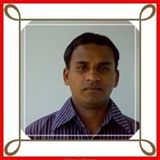 পাঠের শিরোনাম-

ই-মেইল ঠিকানা কিভাবে তৈরি করব

বিষয়- তথ্য ও যোগাযোগ প্রযুক্তি

শ্রেণি- অস্টম
gynv¤§` Ave`ym mvjvg
mnKvwi wkÿK (Kw¤úDUvi)
Pi¤^v D”P we`¨vjq, †jvnvMvov, PÆMÖvg|
‡mj bs - 01875985814
absalam1991@gmail.com
ই-মেইল ঠিকানা বা আইডি আমরা কীভাবে পাই?
এটি কোন ধরনের
ই-মেইল ঠিকানা খোলার মাধ্যমে
ই-মেইল ঠিকানা বা ই-মেইল আইডি  পাই।
শিখনফল
এই পাঠ শেষে শিক্ষার্থীরা…
১। ই-মেইল আইডি খোলার নিয়ম বর্ণনা করতে পারবে;
২। নিরাপদ পাসওয়ার্ড তৈরি করতে পারবে; 
৩। আইডি ও পাসওয়ার্ড ব্যবহার করে একাউন্ট তৈরি করতে পারবে।
Mozilla Firefox
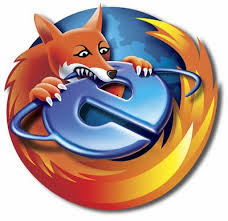 পূর্বের ন্যায় যে কোন ব্রাউজার ব্যবহার করে Yahoo mail এর window টি open করি।
৩। নতুন একাউন্ট খোলার জন্য নিচে Create New Account এ ক্লিক করি
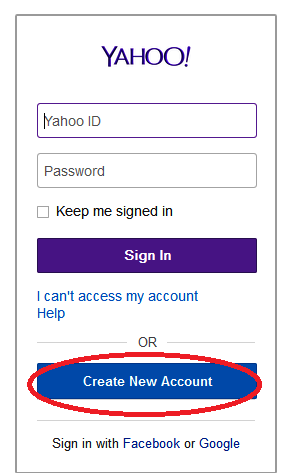 [Speaker Notes: ১৭-১৯ নং স্রাইটের মাধ্যমে একটি নতুন একাউন্ট খুরতে পারবে।]
৪। ফরমটি পূরণ করি
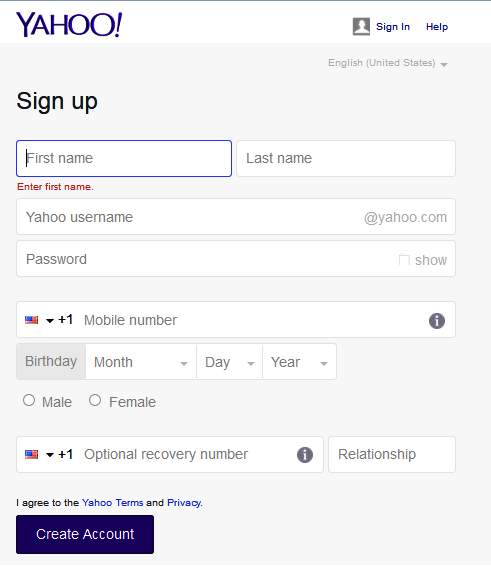 a. নাম
e. জন্ম তারিখ
b. সম্ভাব্য 
ই-মেইল address
c. গোপন Password যা ৮থেকে ৩২ অক্ষরের মধ্যে হবে
d. মোবাইল নং
f. লিঙ্গ/Gender
g. পরিচিত অন্য কোন মোবাইল নম্বর
h. Create Account  এ ক্লিক
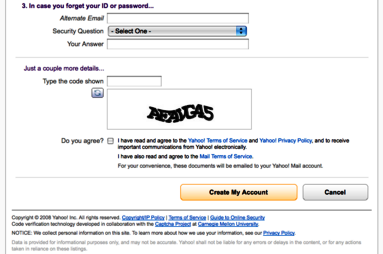 i. অন্য ই-মেইল
j. গোপনীয় প্রশ্ন
প্রশ্নে উত্তর
k. নিচের কোর্ডটি লিখতে হবে
l. একমত হলে এখানে ক্লিক করতে হবে
এভাবে একাউন্টটি Create হল
m. Create My Account  এ ক্লিক
ভিডিওটি মনোযোগ দিয়ে দেখ
[Speaker Notes: ভিডিও প্রদর্শনের মাধ্যমে জ্ঞানটি আরও সমৃদ্ধ হবে।]
দলগত কাজ
দলের একজনের নাম ঠিকানা ব্যবহার করে প্রতিটি দলে একটি করে ই- মেইল আইডি খোল।
[Speaker Notes: শিক্ষার্থীগণ ব্যবহারিক জ্ঞান লাভ করবে।]
বাড়ির কাজ
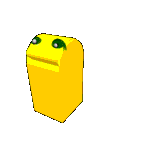 যোগাযোগের ক্ষেত্রে ই-মেইলের ভূমিকা বর্ণনা কর।
ধন্যবাদ
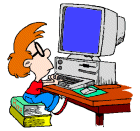